Componente IVEstrategia regional de promoción de exportaciones y atracción de inversión extranjera
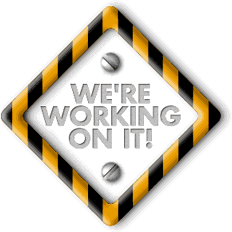 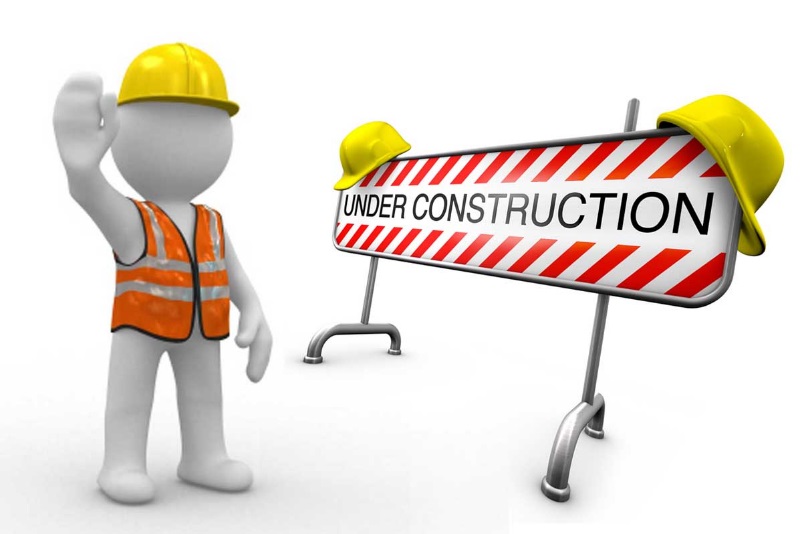 Pilar Lozano
Montevideo
Octubre 10 de 2014
ESTRATEGIA REGIONAL DE PROMOCION DE EXPORTACIONES Y ATRACCION DE INVERSION EXTRANJERA
ESTRATEGIA DE EXPORTACION Y ATRACCION DE INVERSION PARA EL SECTOR AUDIOVISUAL
ESTRATEGIA DE EXPORTACION Y ATRACCION DE INVERSION PARA EL SECTOR AUDIOVISUAL
ESTRATEGIA DE EXPORTACION Y ATRACCION DE INVERSION PARA EL SECTOR AUDIOVISUAL
PREGUNTAS
Lineamiento estratégico
Plan de acción
Plan de implementación
Lineamiento estratégico
Plan de acción
Plan de implementación
Estructura de la estrategia
Convertir a América Latina en proveedor de servicios audiovisuales
Estructurar e implementar estrategia de promoción
Consolidar oferta exportable regional complementaria y competitiva para ingresar al mercado Americano
Consolidar las condiciones necesarias para facilitar la atracción de inversión
Consolidar el sector al interior de los países participantes
Fortalecimiento de las entidades de apoyo
Consolidar incentivos en los para facilitar la atracción de inversión
Estructurar estrategia de atracción de inversión
Fortalecimiento y preparación de empresas exportadoras
1. Fortalecimiento de entidades de apoyo
2. Fortalecimiento y preparación de empresas
3. Definicion estrategia de promocion